Debatten om forvaltningsdomstoleReception hos RIFT 14. marts 2025
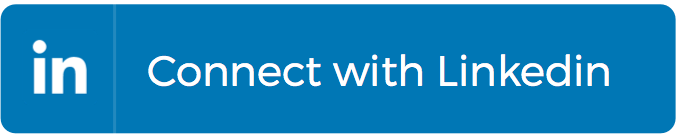 16-03-2025
Karaktertræk ved forvaltningsdomstole
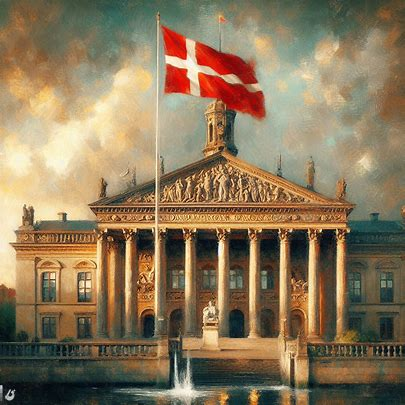 Hvad er muligt for lovgiver?
DET SAMLEDE PRØVELSESSYSTEM FOR KOMMUNALE AFGØRELSER
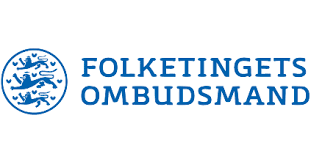 MULIGHED 1: UDSKIFT ANKESTYRELSE MED FORVALTNINGSDOMSTOL
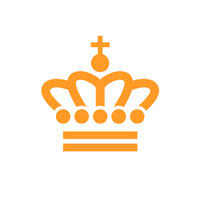 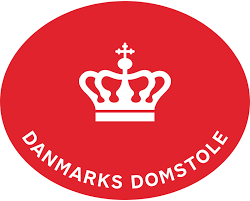 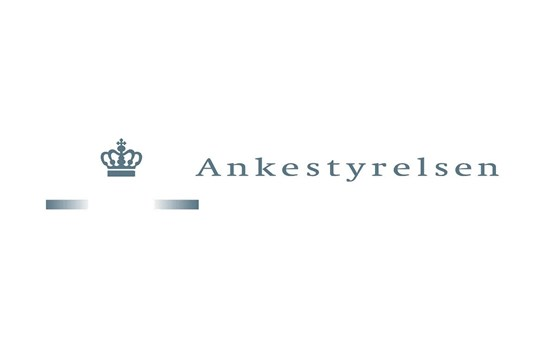 FORVALTNINGSDOMSTOL
HØJESTERET
DOMSTOLSPRØVELSE
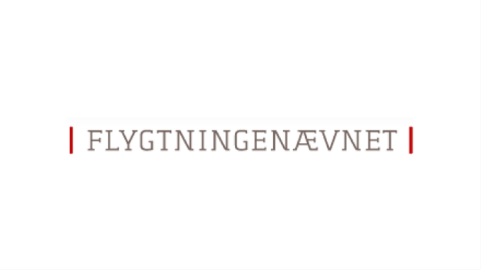 ØSTRE
LANDSRET
VESTRE
LANDSRET
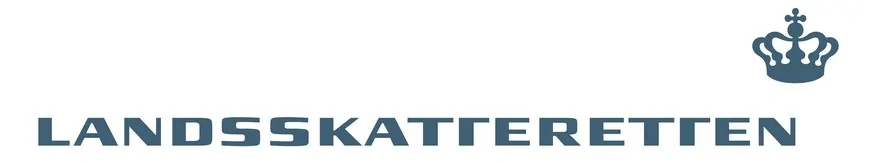 BYRETTERNE
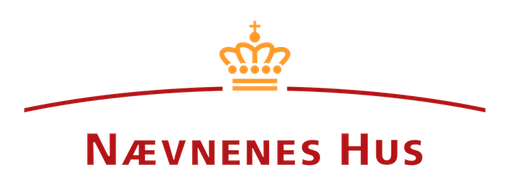 Planklagenævnet
Miljø- og fødevareklagenævnet
Og mange flere nævn…
DET SAMLEDE PRØVELSESSYSTEM FOR KOMMUNALE AFGØRELSER
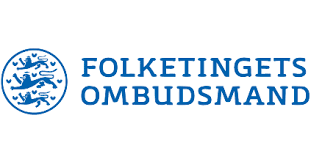 MULIGHED 1: UDSKIFT ANKESTYRELSE MED FORVALTNINGSDOMSTOL
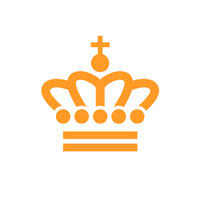 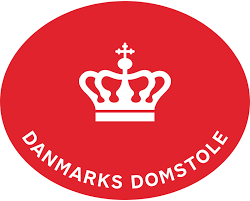 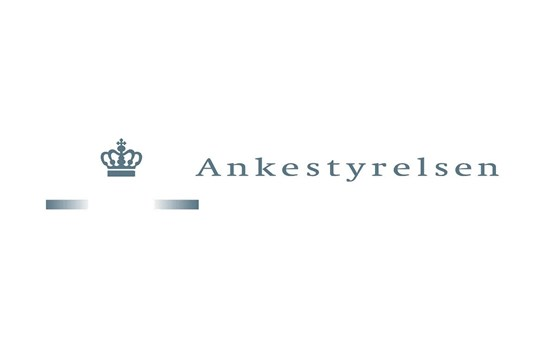 FORVALTNINGSDOMSTOL
HØJESTERET
DOMSTOLSPRØVELSE
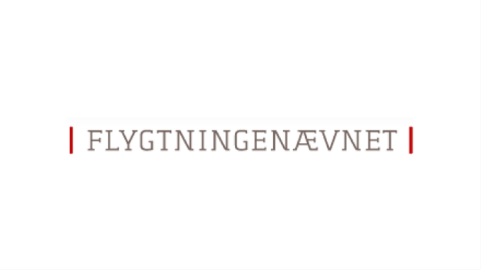 ØSTRE
LANDSRET
VESTRE
LANDSRET
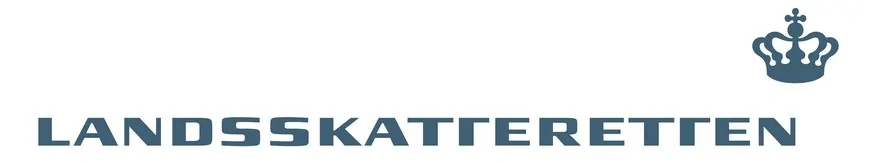 BYRETTERNE
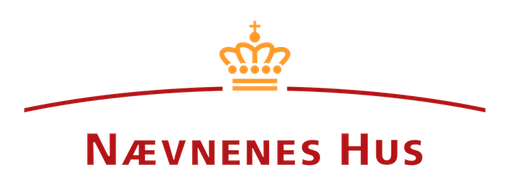 Planklagenævnet
Miljø- og fødevareklagenævnet
Og mange flere nævn…
DET SAMLEDE PRØVELSESSYSTEM FOR KOMMUNALE AFGØRELSER
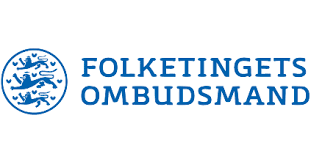 MULIGHED 2: UDSKIFT ANKESTYRELSE MED FORVALTNINGSDOMSTOL
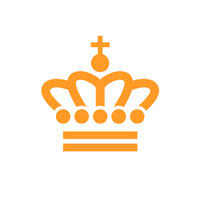 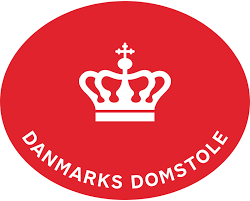 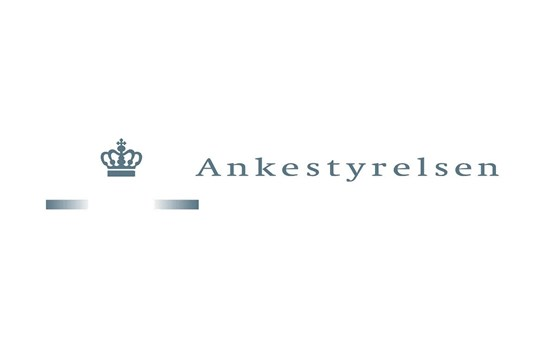 MULIGHED 2: BEHOLD ANKESTYRELSEN MEN LAD DENS SAGER BLIVE BEDØMT AF EN FORVALTNINGSDOMSTOL MED ANKE TIL HØJESTERET
HØJESTERET
DOMSTOLSPRØVELSE
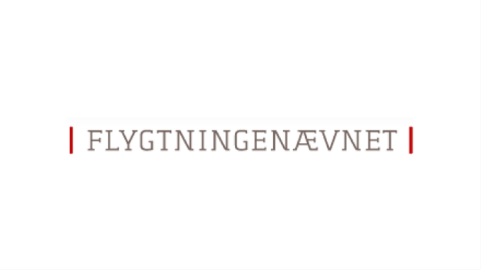 FORVALTNINGSDOMSTOL
ØSTRE
LANDSRET
VESTRE
LANDSRET
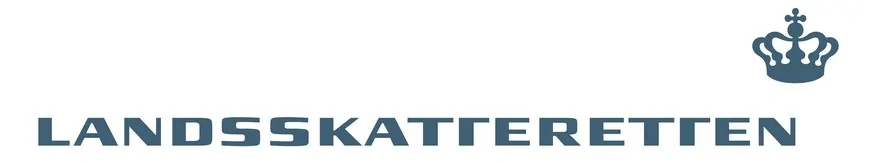 BYRETTERNE
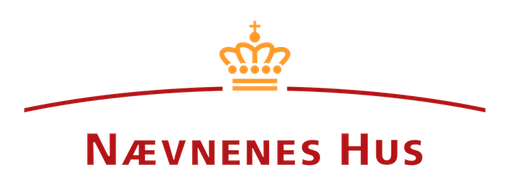 Planklagenævnet
Miljø- og fødevareklagenævnet
Og mange flere nævn…
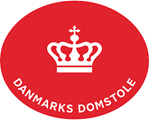 Højesteret
FORVALTNINGSDOMSTOL
LANDSRETSNIVEAU
MULIGHED 3: ALLE KOMMUNENS SAGER PÅ BØRNEOMRÅDET INDBRINGES DIREKTE FOR EN FORVALTNINGSDOMSTOL EVT. TO INSTANSER
FORVALTNINGSDOMSTOL
BYRETSNIVEAU
Grundlovens § 63, stk. 2 efter grundlovsændringen i 1953
Stk. 2.Påkendelse af spørgsmål om øvrighedsmyndighedens grænser kan ved lov henlægges til en eller flere forvaltningsdomstole, hvis afgørelse dog skal kunne prøves ved rigets øverste domstol. De nærmere regler herom fastsættes ved lov.